Chemical substances
⭐👩‍🔬👨‍🔬⭐
What are Exothermic and endothermic reactions?
Chemical reactions can either release energy to their surroundings(Exothermic reaction), or energy can be transferred to them from the surrounding(Endothermic)

How do you know what type of reaction is happening?
One way to do this is by looking at the system and surroundings of a reaction. The system is where the reaction takes place, and the surroundings are the area around the system.
Measure the temperature change of a reaction to determine if it is exothermic or endothermic.

Endothermic Reactions: chemical reactions that absorb heat energy from the surrounding. 

Exothermic Reactions: chemical reactions that release heat energy to the surrounding.
Ammonium chlorideChemical properties
Ammonium chlorideuses of it in our lives
A nitrogen supply in fertilizers 
An electrolyte in dry cells
A constituent of galvanizing, tinning, and soldering fluxes to remove oxide coatings from metals
Ammonium chloride is a white crystalline solid that has no smell
It has a density of approximately 1.5274 g mL-1 . 
The melting point: 338
The boiling point:520 ℃
Ammonium chloride-endothermic
Calcium chlorideuses of it in our lives
Calcium chloridechemical properties
Lowering blood pressure
Treating acid burns
Injections may also be used to enhance the resolution of an electrocardiogram
De-icing agent for roads in the winter
Calcium chloride molecules feature two ionic bonds between the single calcium cation and the two chloride anions
Density:2.15g/cm cubed
Boilling point: 1,935
Melting point: 772
Calcium chloride-exothermic
Potassium chloride chemical properties
Potassium chlorideuses of it in our lives
Flavoring agent
pH control agent
Thickener
Stabilizer
Flavor enhancer
An treat low potassium levels or hypokalemia
Potassium chloride has a molecular mass of 74.551 grams per mole 
It has a density of 1.984 grams per milliliter
The melting point:770 ℃
The boiling point: 1420℃,
Potassium chloride absorbs heat from its surroundings when it dissolves in water so its an Endothermic reaction
Sodium chlorideuses of it in our lives
Sodium chloride chemical properties
Food preservative
Seasoning
Used in manufacturing to make plastics
Used in medical treatments as IV infusions and catheter flushes
Widely used in the cooking industry
A white crystalline solid
Density: It has a density of 2.165g/ml
The melting point:801 ℃
The boiling point: 1413℃
Sodium chloride is endothermic
Salts when dissolved in water
🔬 Good bye ‍🔬
made by:
         Haya Sunna, Raya akkawi,rita qsous, Leah azar
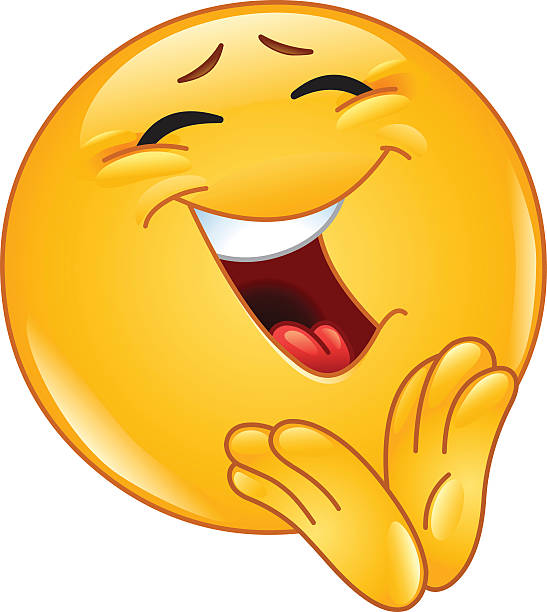